Dirbtinė atranka
2012.01.31
Griškabūdžio gimnazija
Pamokos uždaviniai:
Remiantis pavyzdžiais paaiškinti, kaip žmogus vykdo dirbtinę atranką. 
Nurodyti, kokiomis kryptimis yra vykdoma naminių gyvulių,  paukščių, kultūrinių augalų atranka.
2012.01.31
Griškabūdžio gimnazija
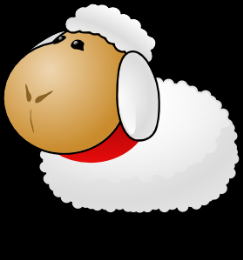 Ūkininkas iš bandos atrenka avį ilgiausiomis vilnomis ir suporuoja su ilgavilniu avinu.
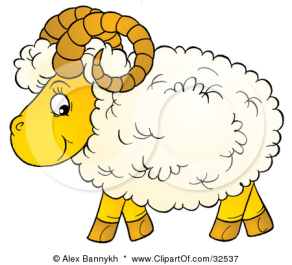 X
Ūkininkas atrenka ilgavilnius palikuonis ir suporuoja su kitu ilgavilniu avinu.
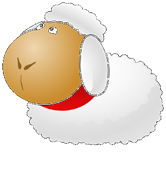 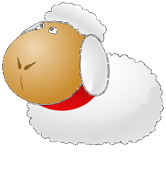 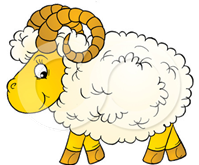 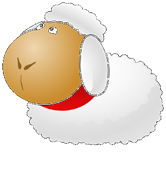 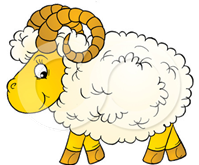 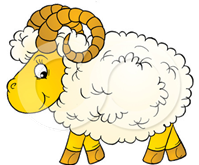 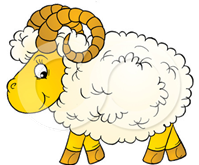 X
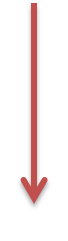 Ūkininkas turi ilgavilnių avių bandą.
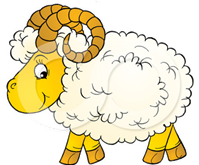 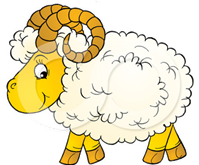 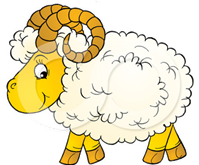 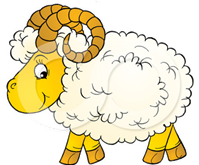 2012.01.31
Griškabūdžio gimnazija
Palygink vilką ir aviganį šunį
Vilkas
Aviganių veislės šuo
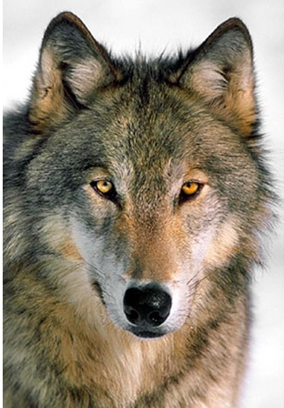 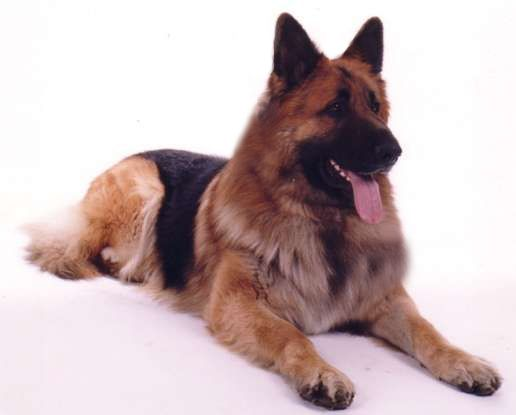 2012.01.31
Griškabūdžio gimnazija
2012.01.31
Griškabūdžio gimnazija
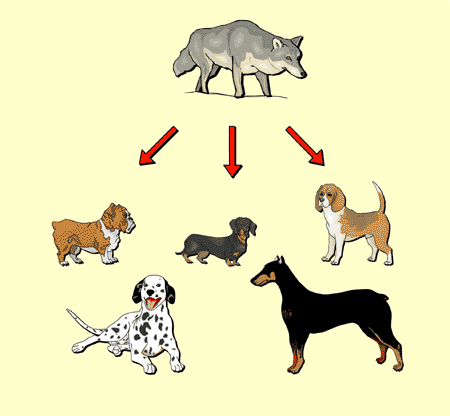 2012.01.31
Griškabūdžio gimnazija
Pasižiūrėk į paveikslėlius ir 
pagalvok, dėl kokių savybių 
vykdoma šių gyvūnų
atranka
2012.01.31
Griškabūdžio gimnazija
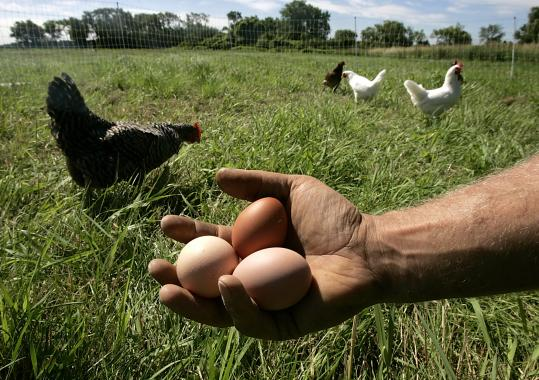 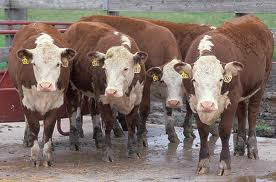 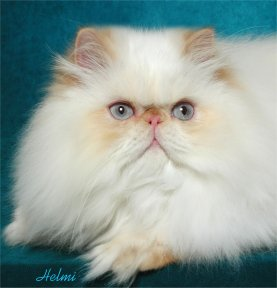 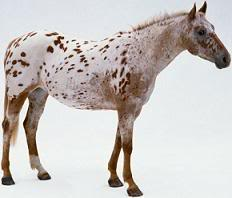 2012.01.31
Griškabūdžio gimnazija
PIENO PRIMILŽIO KAITA LIETUVOJE 1960 -2010 M.
6000
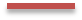 5000
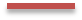 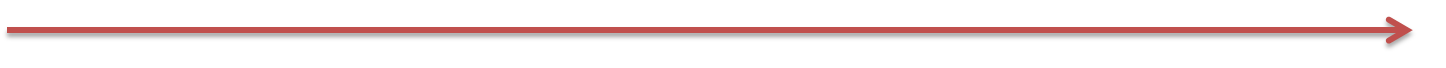 Metinis pieno primilžis iš vienos karvės kg.
4000
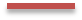 3000
2000
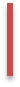 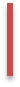 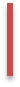 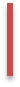 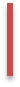 1960
2000
2010
m.
1970
1980
1990
2012.01.31
Griškabūdžio gimnazija
Kultūrinio augalo veislei ,,pagerinti“ arba naujai veislei išvesti taikomas dirbtinis apdulkinimas.
Kaip manai, kodėl pasirinktą augalą būtina apsaugoti nuo savidulkos ir pašalinių žiedadulkių?
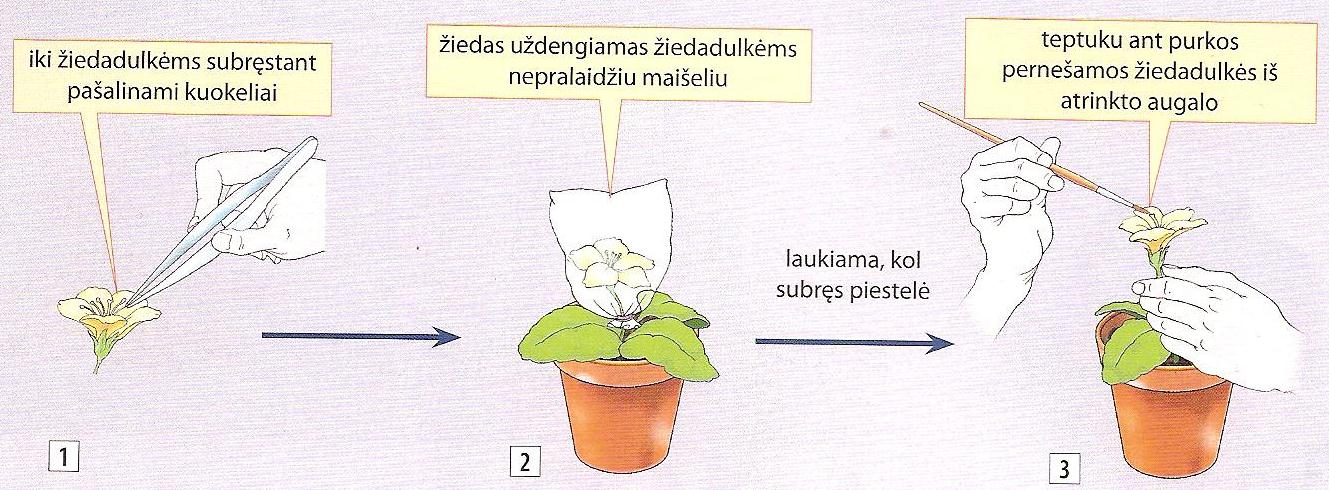 2012.01.31
Griškabūdžio gimnazija
Pasižiūrėk į paveikslėlius ir 
pagalvok, dėl kokių savybių 
vykdoma šių augalų
atranka
2012.01.31
Griškabūdžio gimnazija
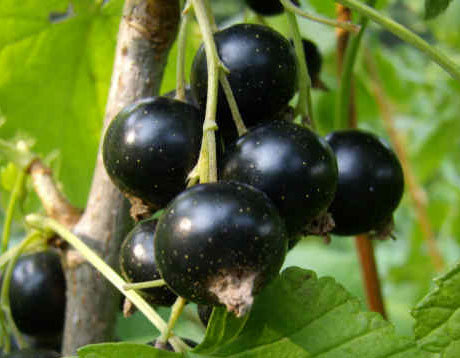 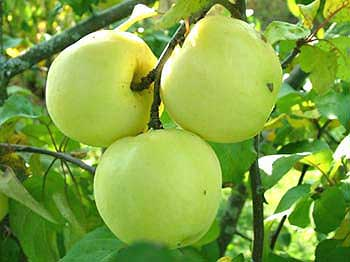 Skonis ir vaisių dydis
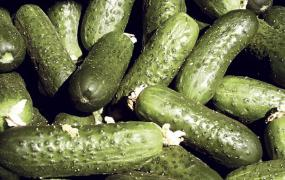 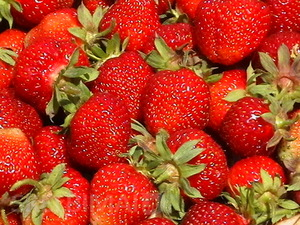 2012.01.31
Griškabūdžio gimnazija
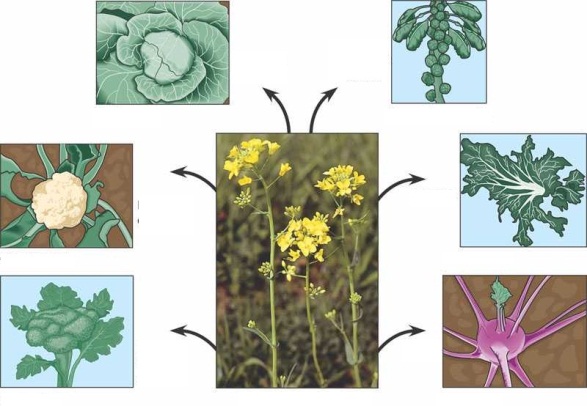 Briuselio kopūstas
Gūžinis kopūstas
Lapinis kopūstas
Žiedinis kopūstas
Laukinis kopūstas
Žiedinis kopūstas
Ropinis kopūstas
2012.01.31
Griškabūdžio gimnazija
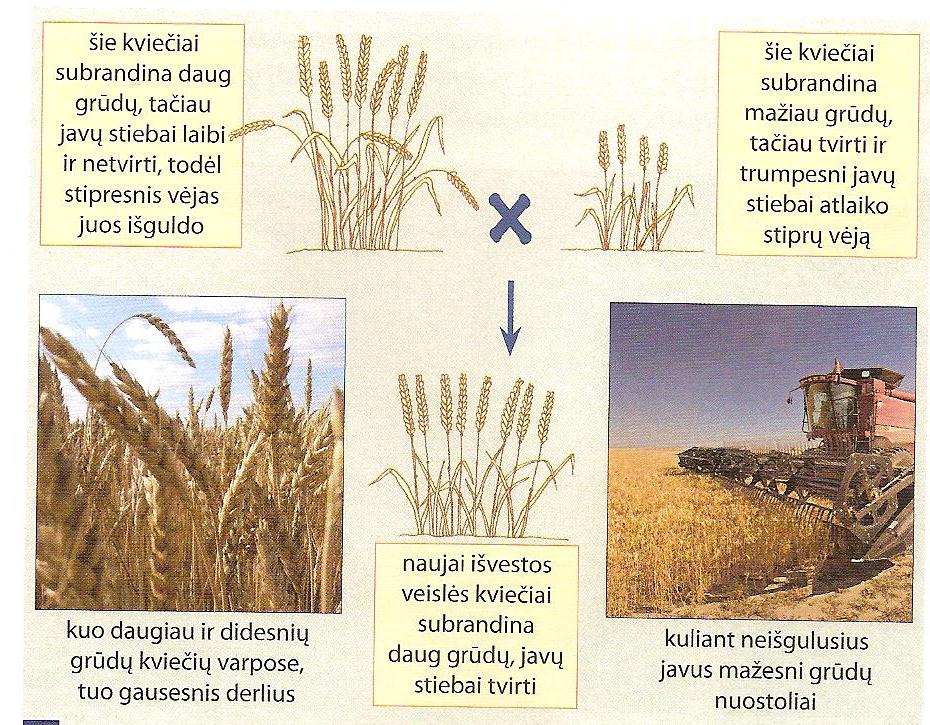 2012.01.31
Griškabūdžio gimnazija
1.Savais žodžiais paaiškink, kas yra dirbtinė atranka.
2.Nurodyk penkis naminius gyvūnus, kurių veisles išvedinėja žmogus dirbtinės atrankos metodu.
3.Nurodyk penkis kultūrinius augalus, kurių veisles išvedinėja žmogus.
4. Kaip ūkininkas gali pagerinti avių bandą?
5. Kokią naudą ūkininkams teikia dirbtinė atranka?
6.Kaip manai, kodėl karvių veislėms pagerinti ūkininkas naudoja tik veislinių bulių spermą?
7. Papasakok, kaip atliekamas dirbtinis augalų apdulkinimas.
8.Kodėl pasirinktą augalą būtina apsaugoti nuo savidulkos ir pašalinių žiedadulkių?
9. Naudodamas paveikslą paaiškink, kaip kviečiai paveldi vertingas savybes.
2012.01.31
Griškabūdžio gimnazija
Ačiū už dėmesį 
Atlikime užduotis pratybų
 sąsiuviniuose
2012.01.31
Griškabūdžio gimnazija